Library & Listening
Unit 4, Week 6
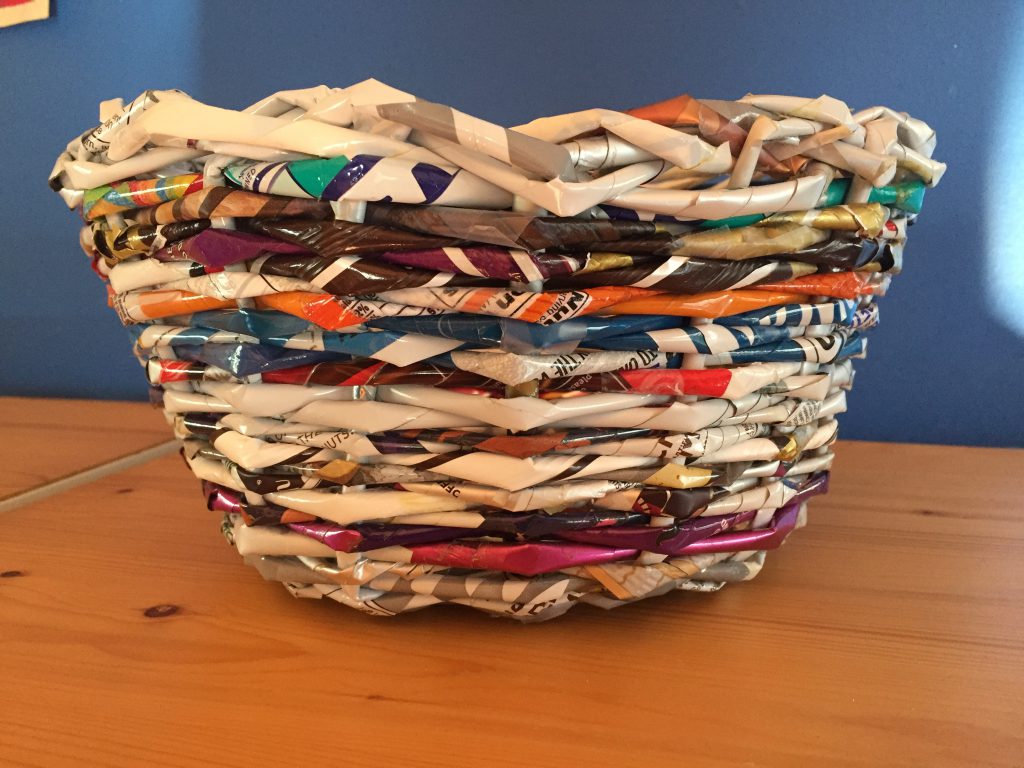 Basket made with plastic bags
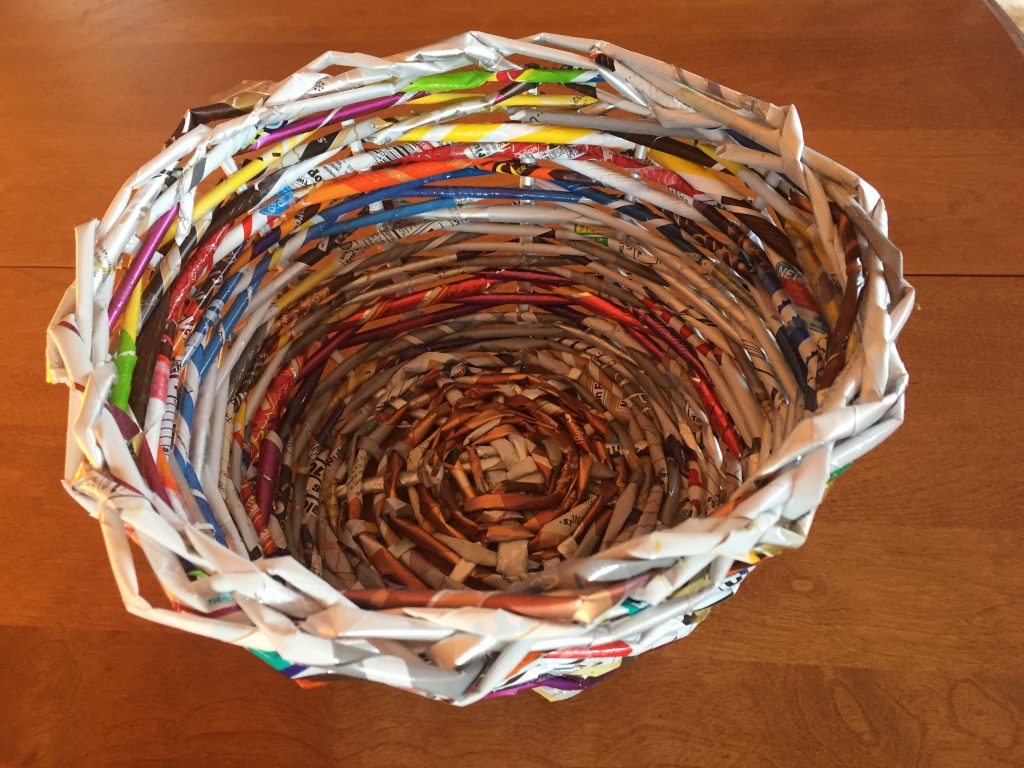 https://stabletableandcrafts.com/basket-weaving-with-plastic-bags-instructions/
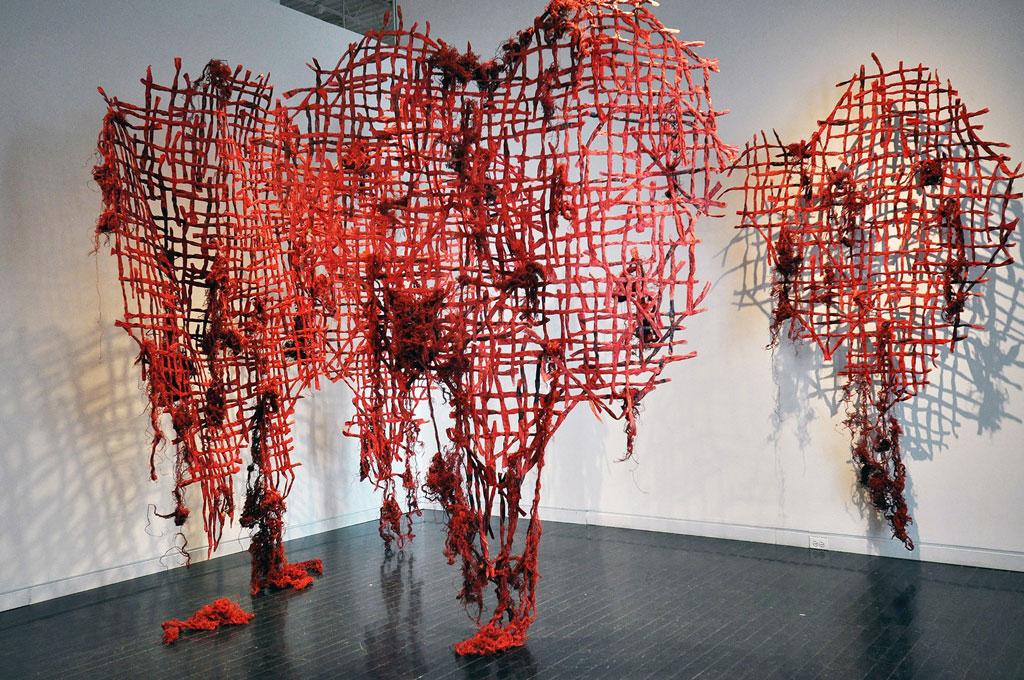 Nnenna Okore
Wall weaving with recycled materials
http://www.dreamideamachine.com/en/?p=57378
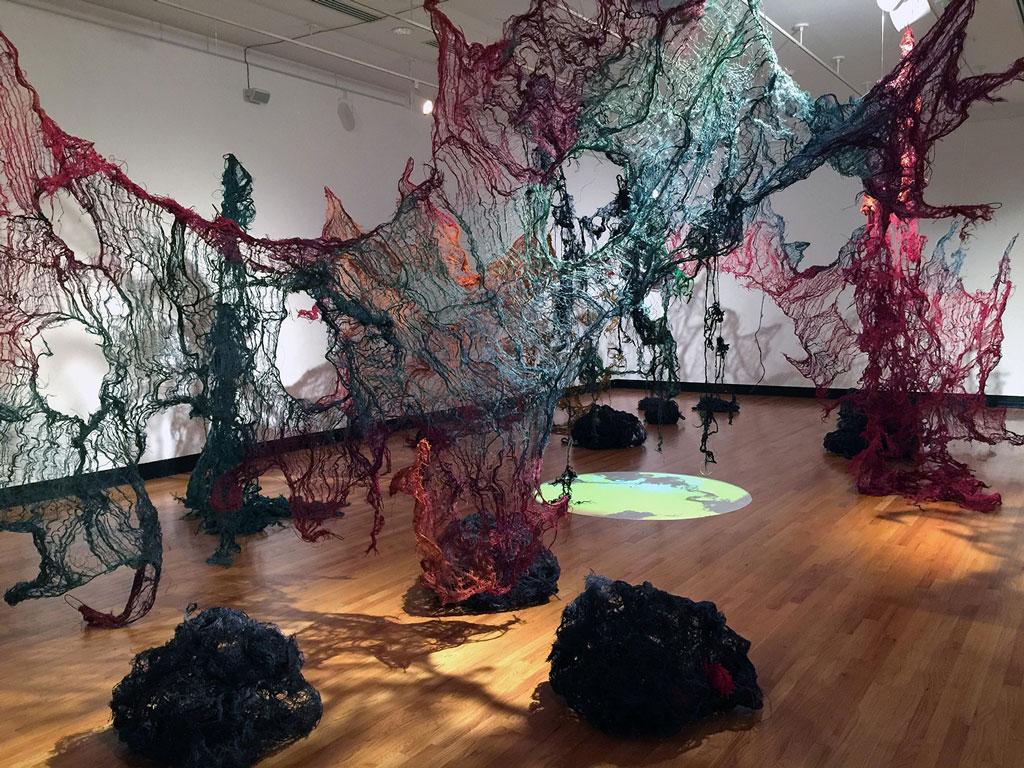 Nnenna Okore
Weaving with recycled materials

(see website below for more of Nenna’s work)
http://www.dreamideamachine.com/en/?p=57378
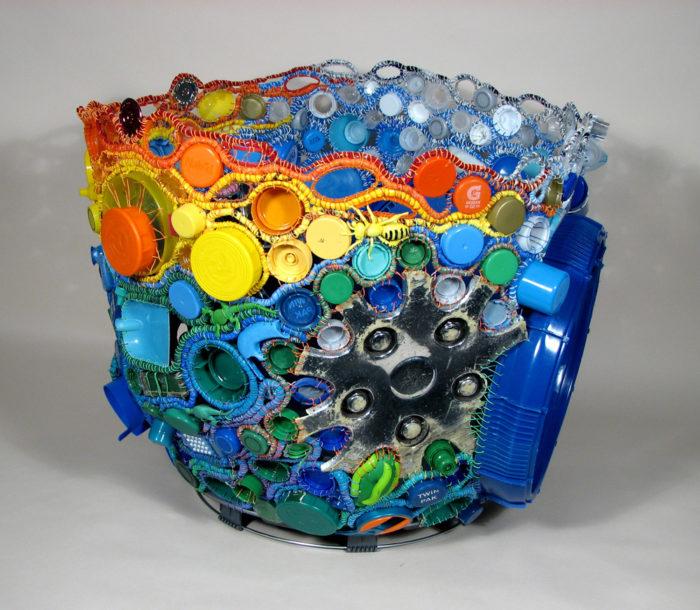 Julie Kornblum 
Basket woven with recycled materials
https://www.rayela.com/?team=julie-kornblum-studio
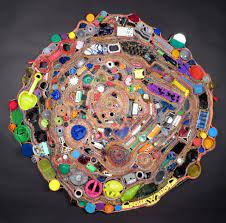 Julie Kornblum 
Weaving with recycled materials

(see website below for more of Julie’s work)
https://nationalbasketry.org/julie-kornblum/
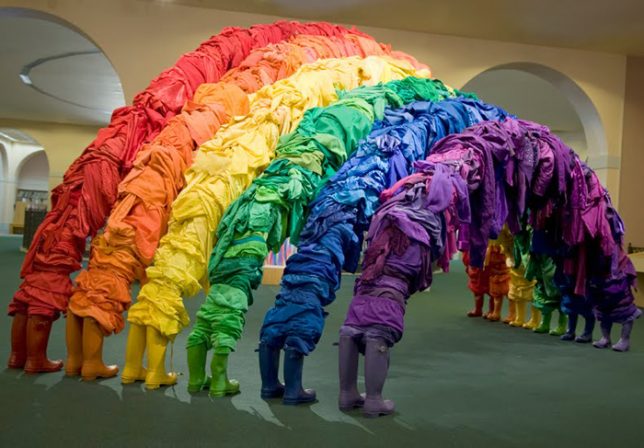 Alain Guerra and Neraldo de la Paz
Indradhanush

Made with recycled clothing

(see website below for more of Guerra & De la Paz’s work)
https://westharlem.art/2016/08/12/guerra-de-la-paz-installations/
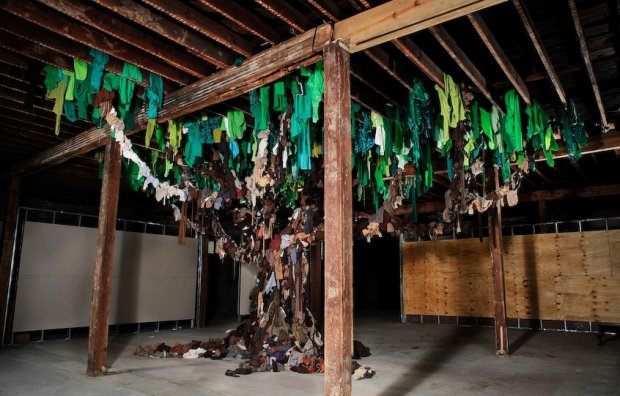 Alain Guerra and Neraldo de la Paz

Made with recycled clothing

(see website below for more of Guerra & De la Paz’s work)
https://blog.artsper.com/en/get-inspired/top-10-of-recycled-art/
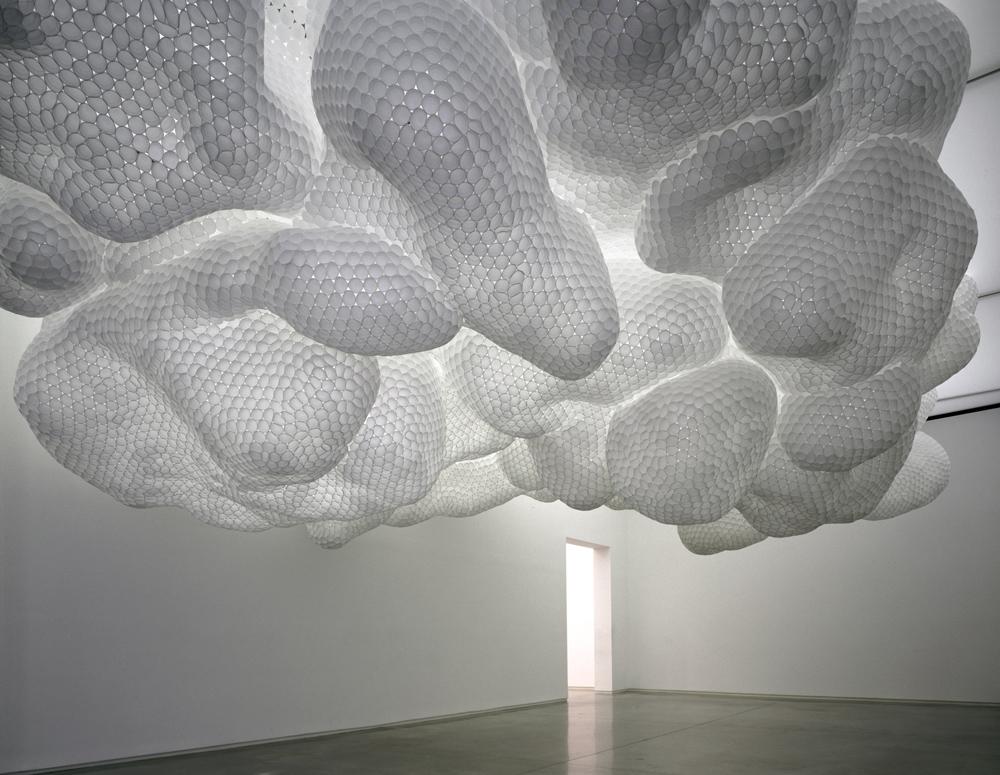 Tara Donovan
“Untitled”

Made with styrofoam cups

(see website below for more of Tara’s work)
https://www.frieze.com/article/tara-donovan
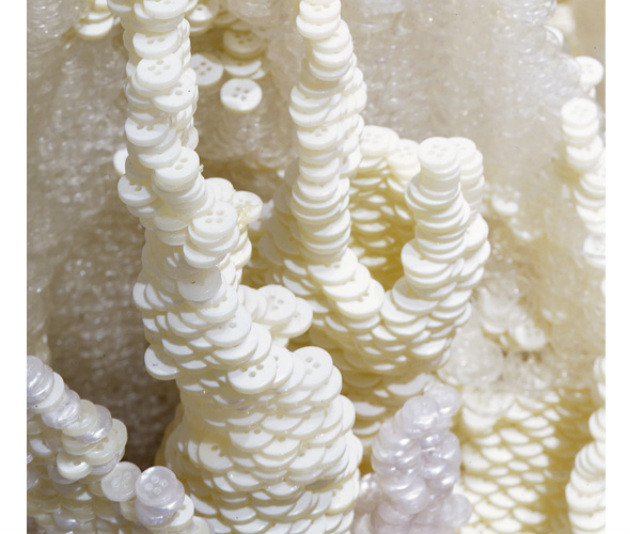 Tara Donovan
“Untitled”

Made with buttons

(see website below for more of Tara’s work includes a video)
https://outofthebluedesign.weebly.com/tara-donovan.html
Video Resources
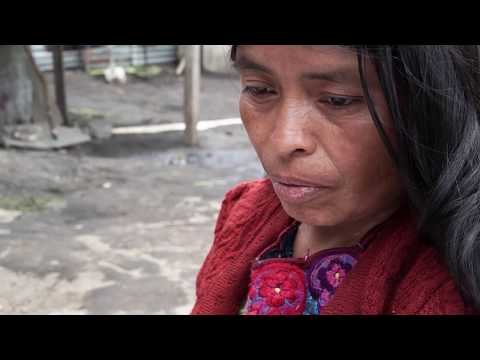 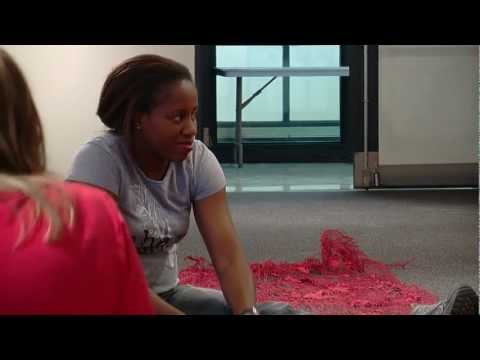 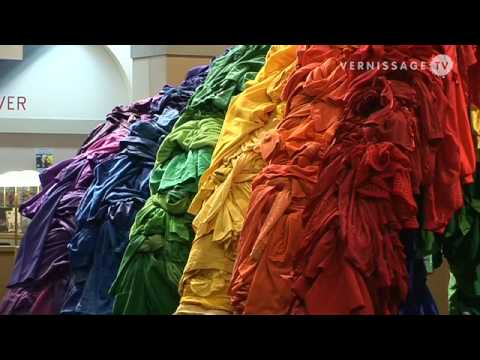 Mayan woman weaving with plastic bags
Nnenna Okore
Alain Guerra and Neraldo de la Paz